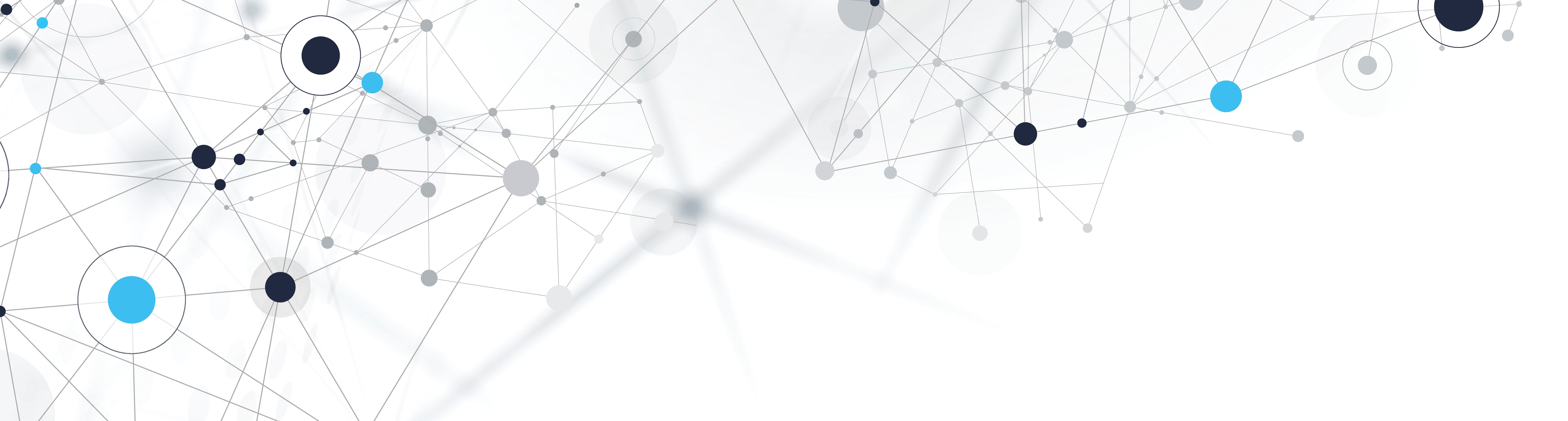 přijímací řízení pro školní rok 2025/2026
PROCES PŘÍJIMACÍHO ŘÍZENÍ
JPZ                        11.  a 14. dubna
DIGITALIZACE!!
zveřejňují školy samy – nejčastěji na svých webových stránkách
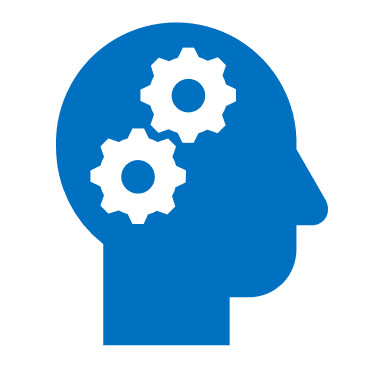 PŘIJÍMACÍ ŘÍZENÍ
možnost podat 3 přihlášky + 2 přihlášky do oborů s TZ (s TZ až 5)
 povinná prioritizace škol
 pro MATURITNÍ OBORY platí, že uchazeč může vykonat JPZ dvakrát a to:
pátek 11. dubna 2025 
 pondělí 14. dubna 2025
Nově budou moci žáci, kteří podají přihlášku na jeden maturitní obor, skládat přijímací zkoušky dvakrát. Budou mít tedy dva pokusy jako ti, kteří se hlásí na 2 nebo 3 maturitní obory.
2 náhradní termíny přijímaček:
v úterý a středa 29. a 30. dubna 2025
školní přijímací zkoušky a talentové zkoušky se konají 
od 15. března do 23. dubna (minimálně 2 termíny, alespoň 1 mimo JPZ
[Speaker Notes: Přijímačky budete psát na jedné ze škol na přihlášce. Na jaké, to vám určí CERMAT. Dozvíte se to z pozvánky, kterou obdržíte nejpozději 14 dní před datem konání zkoušky. S ničím to nesouvisí, je možné, že to bude např. první a druhá škola, nebo dvakrát škola třetí. CERMAT to bude dělat tak, aby se zátěž uchazečů rozptýlila rovnoměrně, případně aby ti, kteří musí dojet z dálky, šli tam, kde to mají nejblíž.]
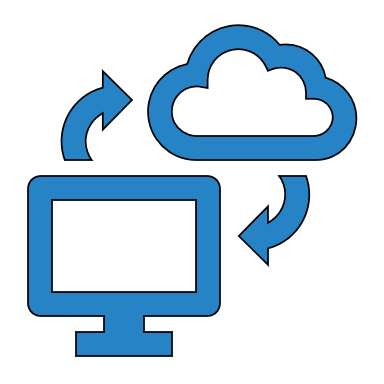 DIGITALIZACE PŘIJÍMACÍHO ŘÍZENÍ
dipsy.cz
podání přihlášek v termínu 1. -20. 2. 2025
 možnost změny v systému do 20. 2. 2025
ELEKTRONICKY = plně v digitální podobě 
HYBRIDNĚ = vyplnění v elektronickém systému + odevzdání běžným způsobem
KLASICKY = běžný tiskopis včetně příloh
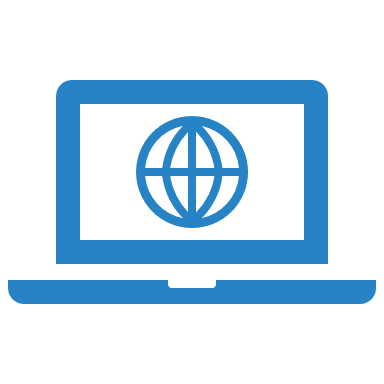 1. ELEKTRONICKY
pomocí elektronického systému přes ověřenou elektronickou identitu např. 	IDENTITA OBČANA
			BANKOVNÍ IDENTITA
 veškeré údaje si zákonní zástupci vyplní přímo v daném systému včetně zadání příloh (kopie)
 přihláška je rovnou zaevidována jako podaná
 den doručení je den, kdy se do systému přihlásí – stejné právní účinky jako do vlastních rukou
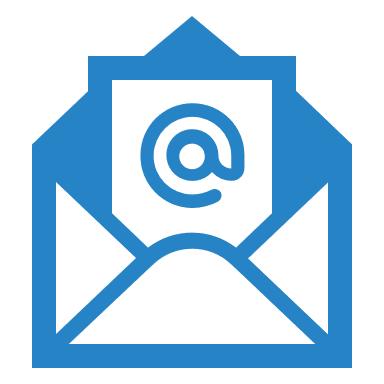 2. HYBRIDNĚ
v podobě výpisu získaného z elektronického systému – není třeba mít el. identitu
 systém vygeneruje přihlášku s unikátním kódem, přílohy se nahrají do systému
přihláška je podána až fyzickým odesláním vytisknutého výpisu, nikoliv zadáním dat do IS
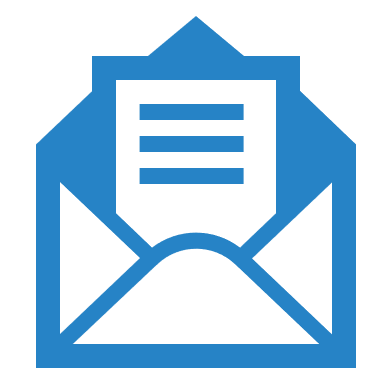 3. KLASICKY
na papírovém tiskopisu, který stanovuje MŠMT 
 přihlášku zaeviduje do elektronického systému až 1. SŠ
stačí doložit obyčejné kopie případných příloh k přihlášce (lékařské potvrzení, doporučení z poradenského zařízení) – originál uschovat, SŠ si může předložení vyžádat
PŘIJÍMACÍ ZKOUŠKA
písemný test z českého jazyka a literatury – 60 minut
 písemný test z matematiky – 70 minut

Povolenými pomůckami je pouze:
 modře či černě píšící propisovací tužka (nelze používat gumovací pera)
 u matematiky navíc obyčejná tužka a rýsovací potřeby
 
 je zakázané používat slovníky, Pravidla českého pravopisu, kalkulačku či matematicko-fyzikální tabulky
Při práci s testovými sešity mohou žáci používat i další psací potřeby (např. zvýrazňovače, pastelky, fixy), jejich použití do záznamových archů určených k digitalizaci je ale zakázáno!
[Speaker Notes: Výsledky se zveřejní 4. den po potvrzení výsledků 
ředitel SŠ provede kontrolu, potvrdí výsledky a seznam s pořadím a vyhodnocením každého kritéria u všech uchazečů předá do systému 

Nově i ve 2. kole mají školy povinnost přihlížet výsledkům JPZ, proto se do 2. kola může hlásit pouze uchazeč, který v 1. kole psal JPZ (tedy hlásil se na maturitní obor). Pokud jste se v 1. kole nehlásili na maturitní obor a nepsali JPZ, nemůžete podat přihlášky do 2. kola! Výsledky 2. kola se dozvíte 21. června 2024.]
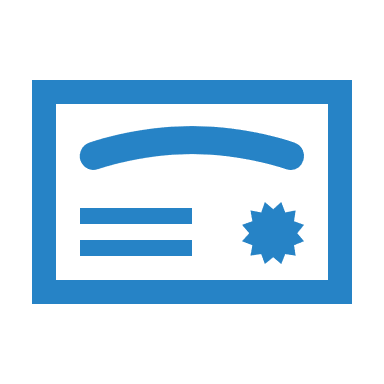 VYHODNOCENÍ
12. - 14. května 2025 - nahlížení do spisu
 15. května 2025 - ředitel školy zveřejní výsledky (ve škole a v informačním systému)
 systém dle výsledků a prioritizace vytvoří seznam přijatých 
 uchazeč je přijat vždy jen do jednoho oboru dle své priority 
  rozhodnutí se oznamují zveřejněním, nevyhotovuje se, nevyhlašuje se, do spisu se nečiní záznam
 vzdání se práva na přijetí = vzdání se celého 1. kola
 ředitel může takto uvolněné místo obsadit až v dalším kole přijímacího řízení
[Speaker Notes: Výsledky se zveřejní 4. den po potvrzení výsledků 
ředitel SŠ provede kontrolu, potvrdí výsledky a seznam s pořadím a vyhodnocením každého kritéria u všech uchazečů předá do systému 

Nově i ve 2. kole mají školy povinnost přihlížet výsledkům JPZ, proto se do 2. kola může hlásit pouze uchazeč, který v 1. kole psal JPZ (tedy hlásil se na maturitní obor). Pokud jste se v 1. kole nehlásili na maturitní obor a nepsali JPZ, nemůžete podat přihlášky do 2. kola! Výsledky 2. kola se dozvíte 21. června 2024.]
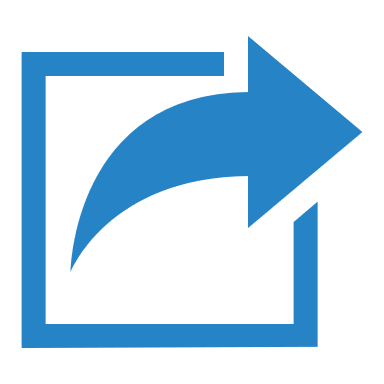 ODVOLÁNÍ
odvolat se bude možné v případě pochybení v řízení do 3 pracovních dnů od zveřejnění výsledků
 SŠ seznámí uchazeče s možností a termínem nahlížet do spisu a vyjádřit se k podkladům před vydáním rozhodnutí 
 SŠ kola si nemá možnost nechat volná místa pro odvolání 
 odvolání proti nepřijetí na školu, kam měl uchazeč nižší prioritu je bezpředmětné!
prihlaskynastredni.cz
infoabsolvent.cz
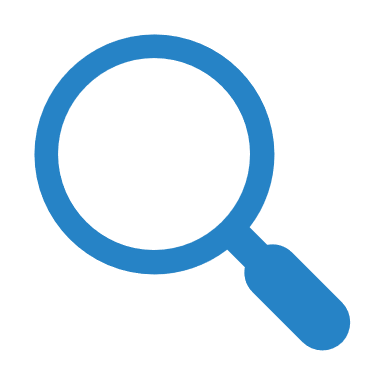 nevim-kam.cz
to-das.cz
jmskoly.cz
Jak to bylo loni…
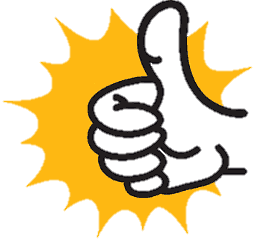 Jak to bylo loni…